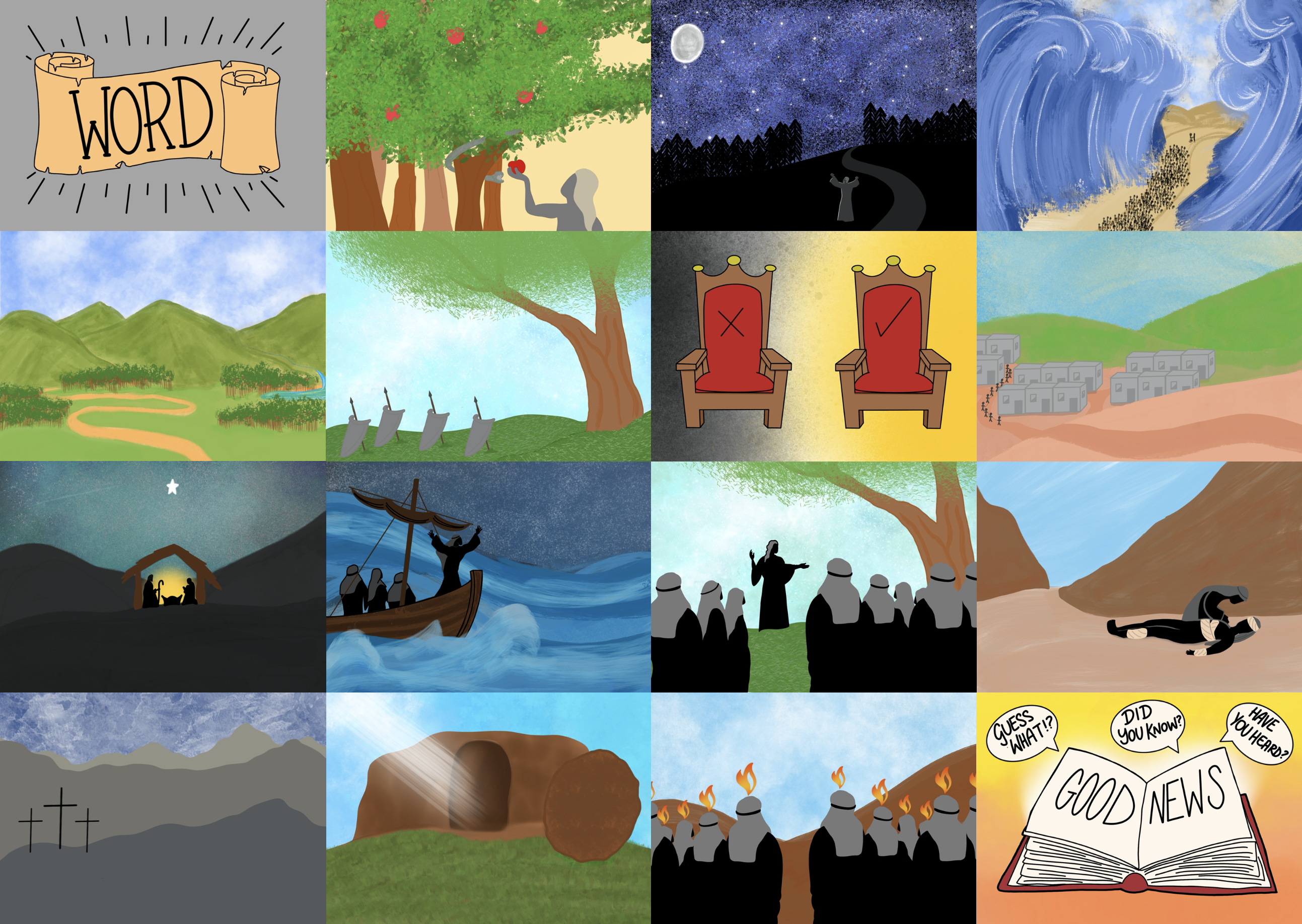 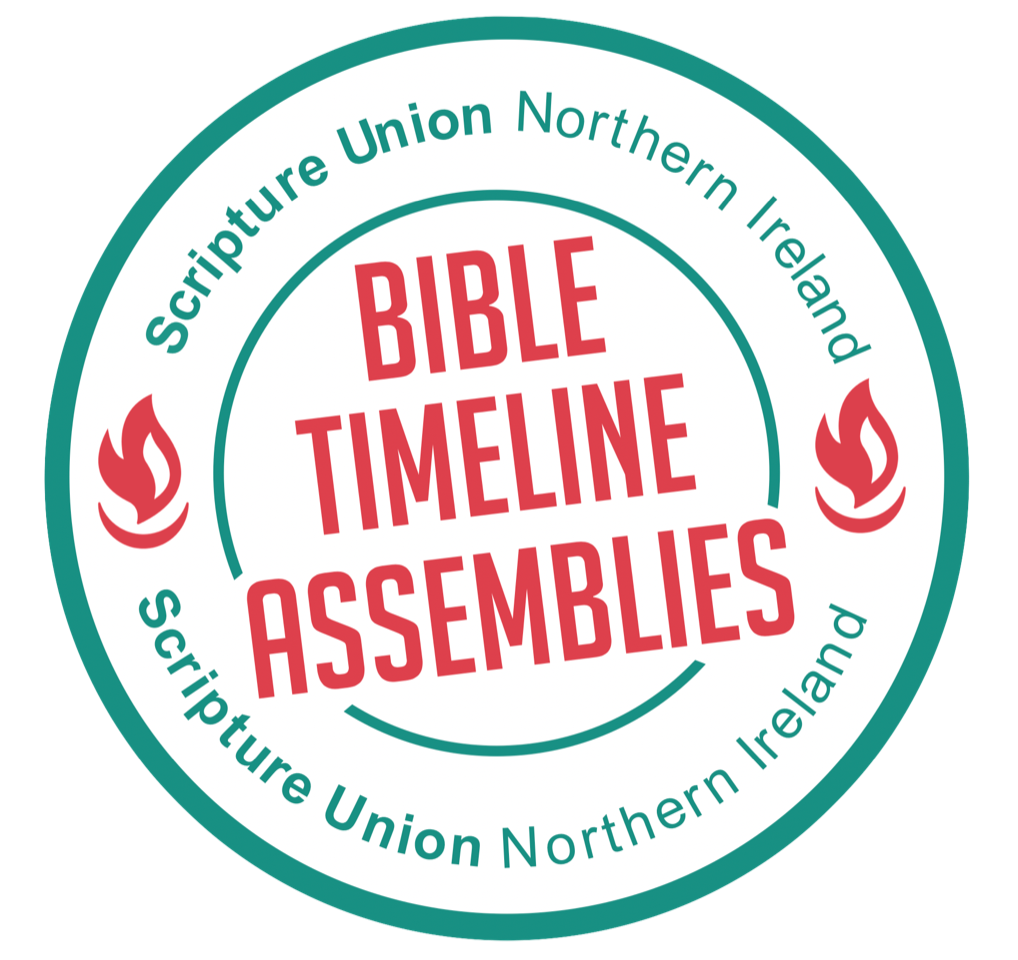 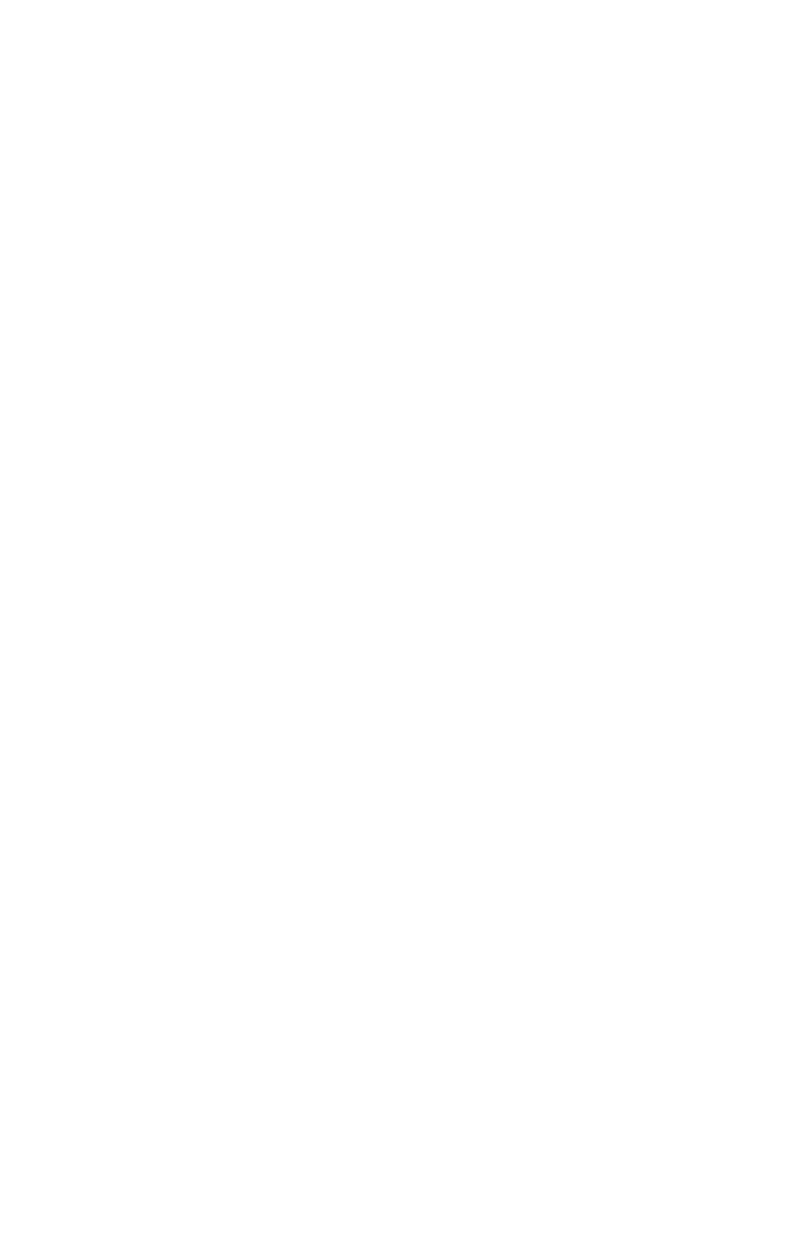 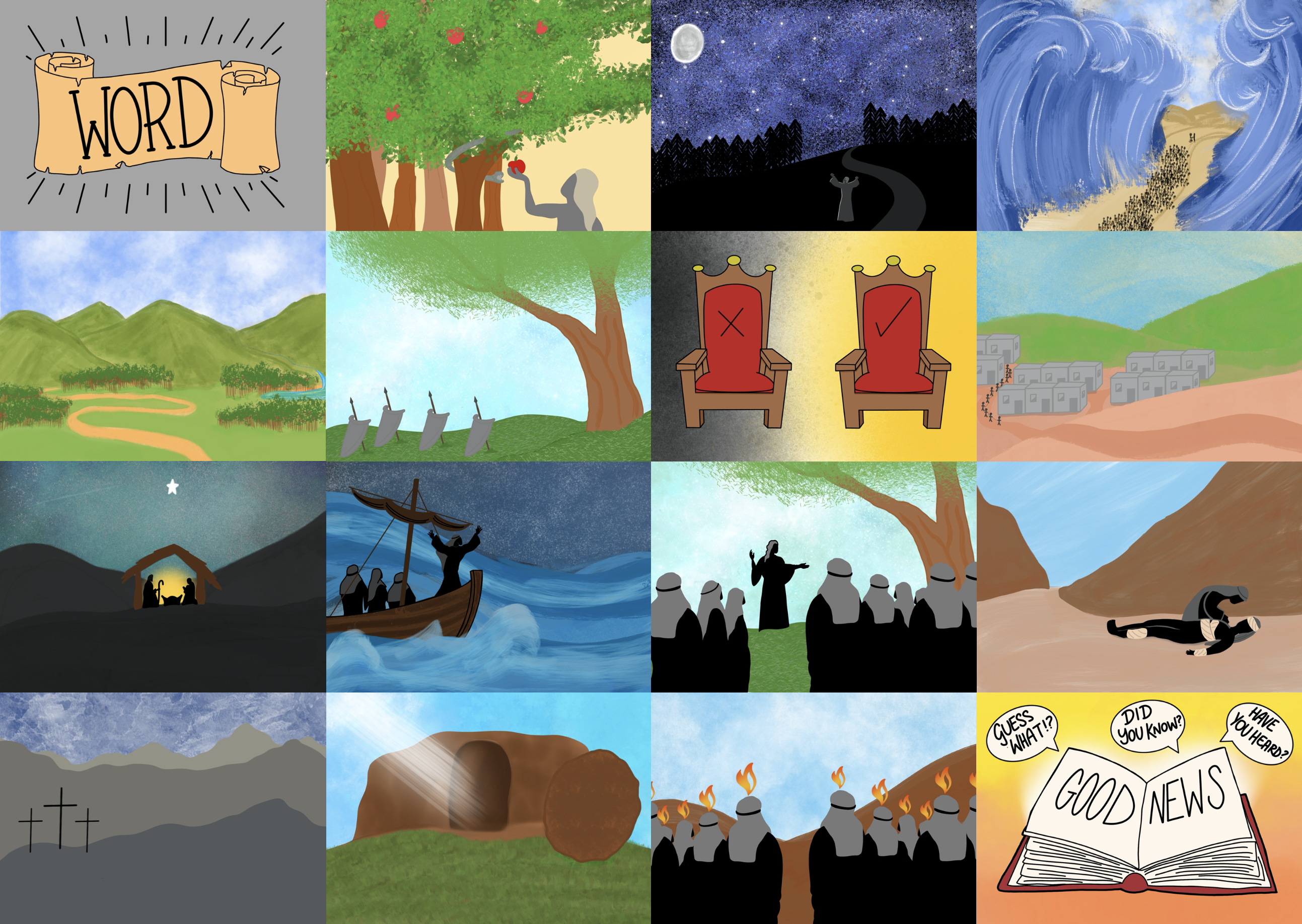 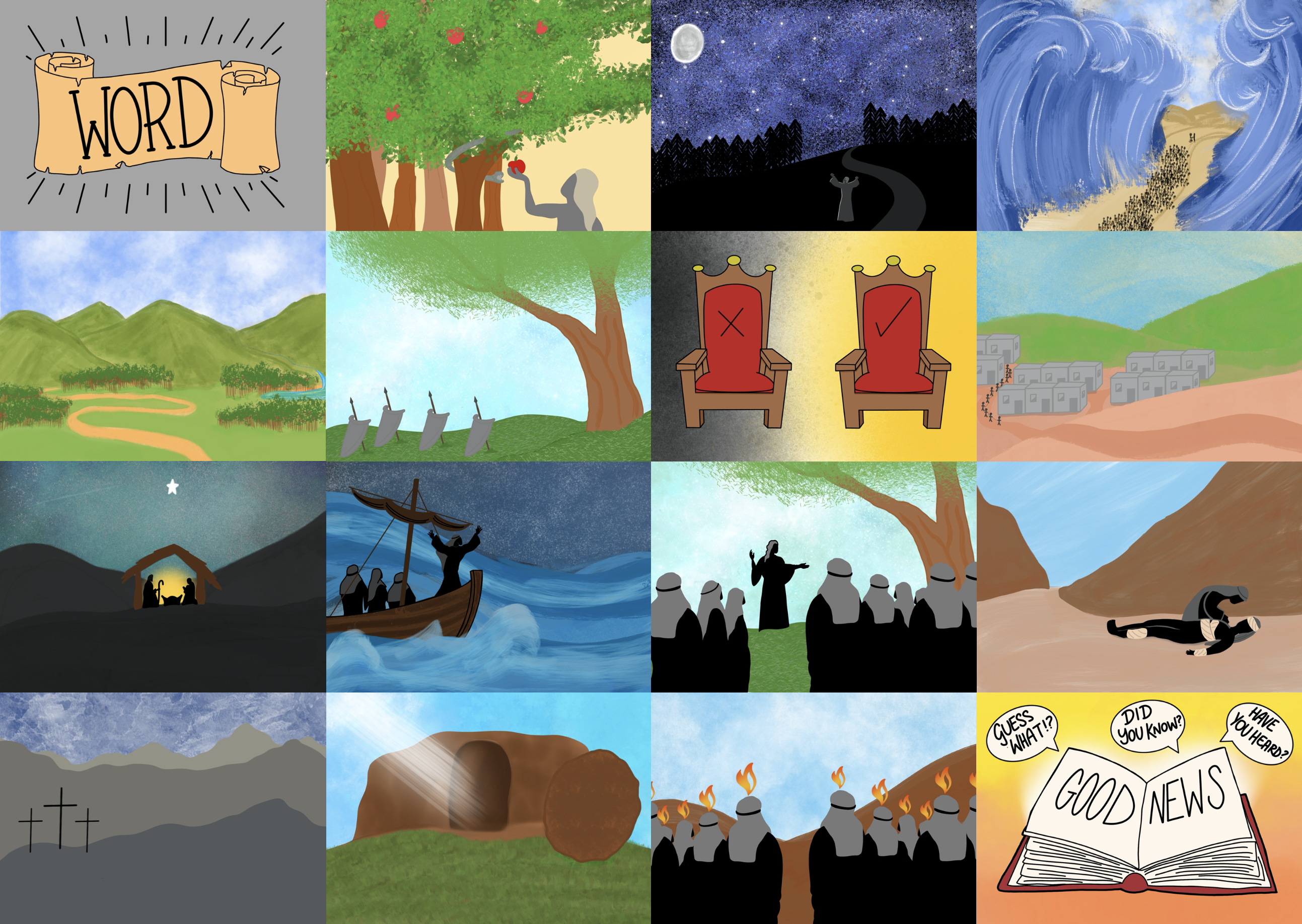 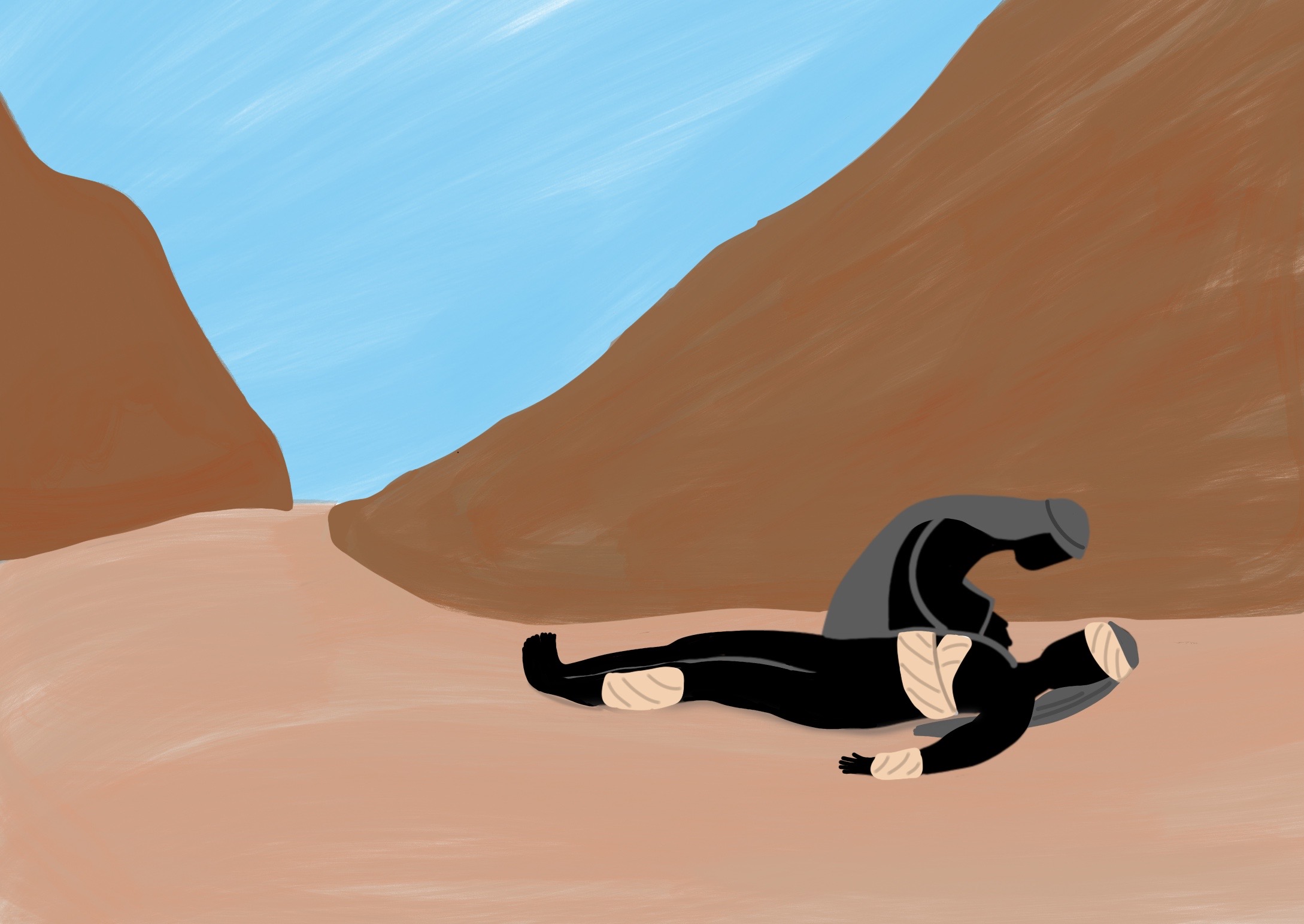 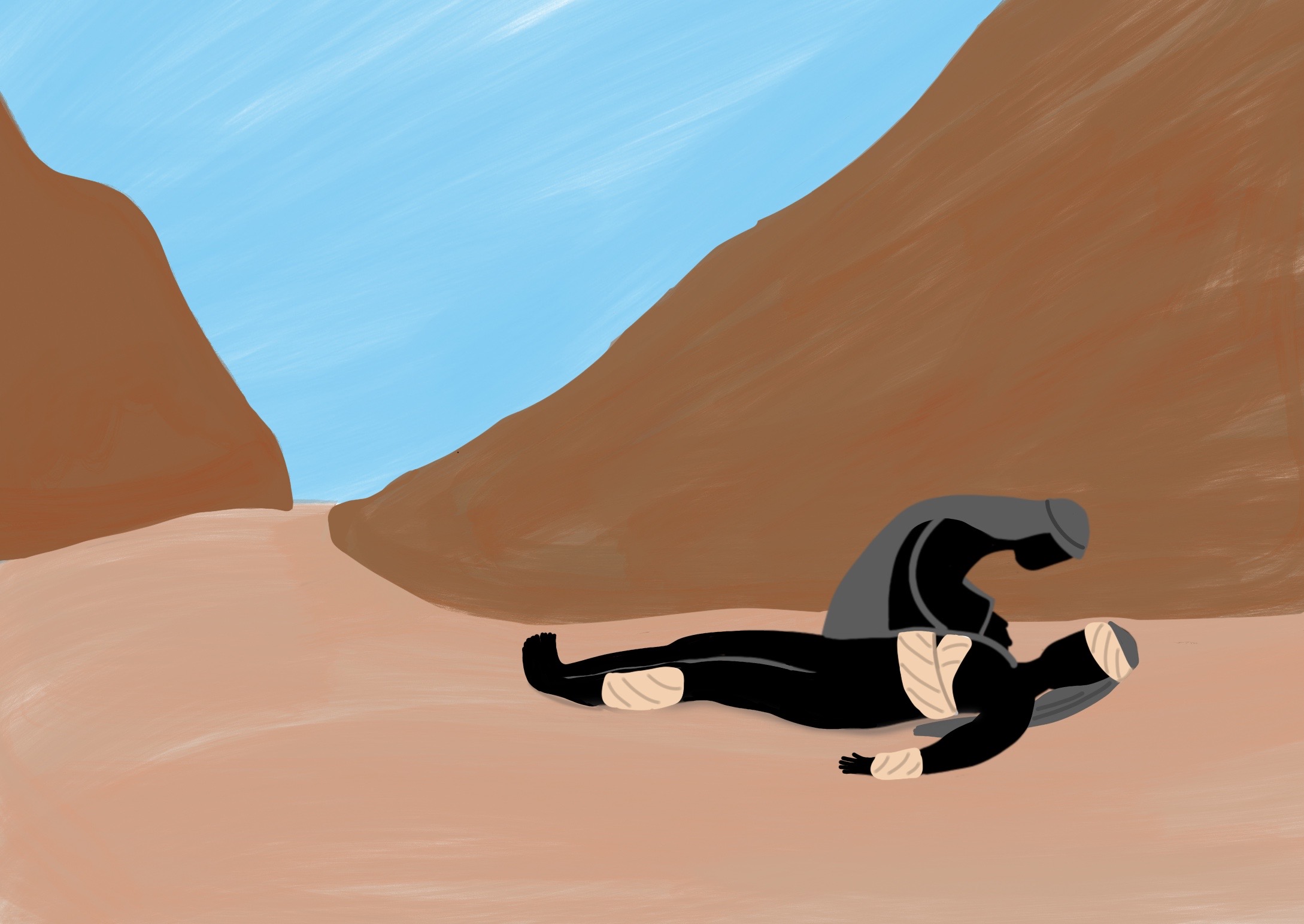 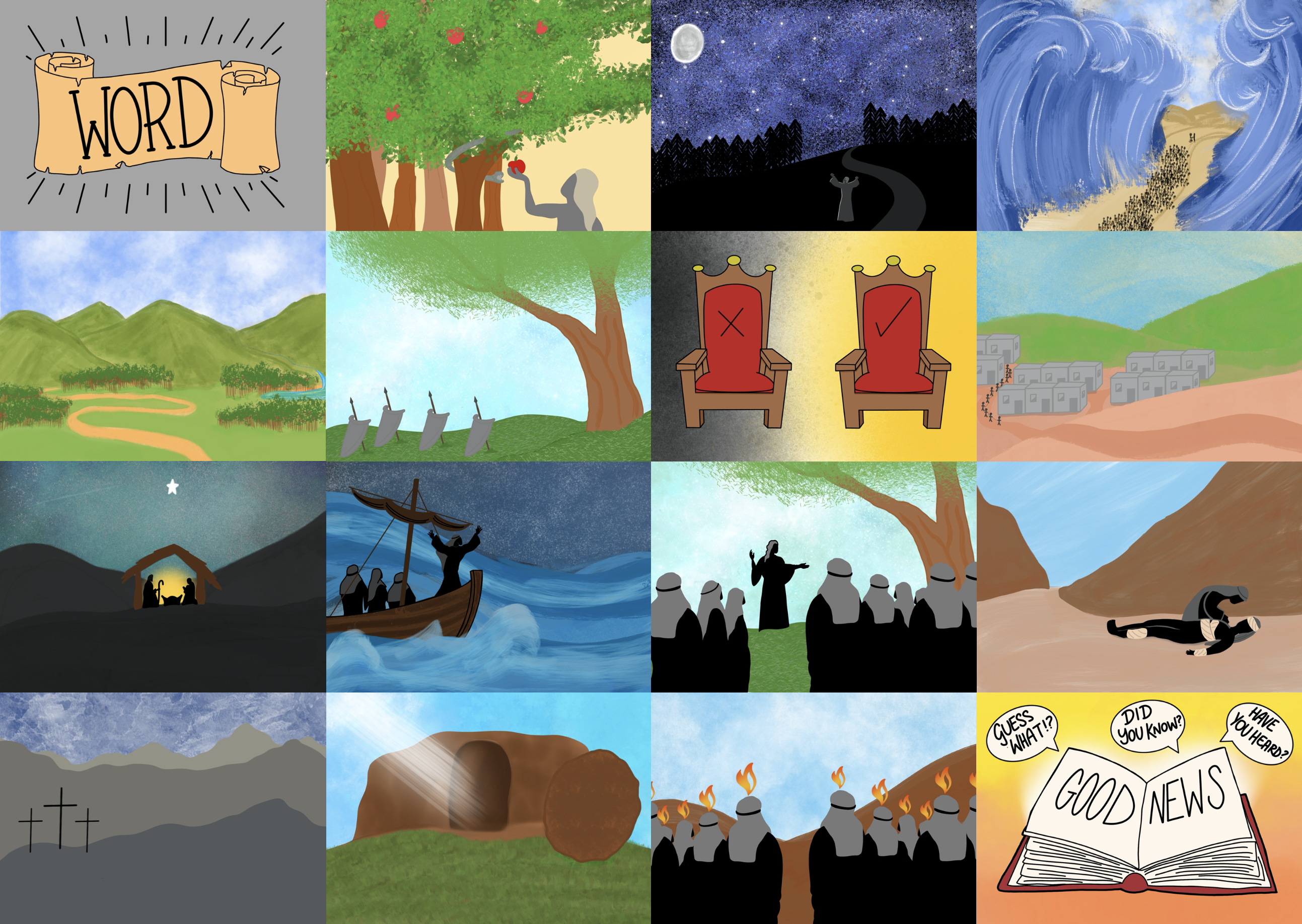 He taught us His way and He showed us His love.
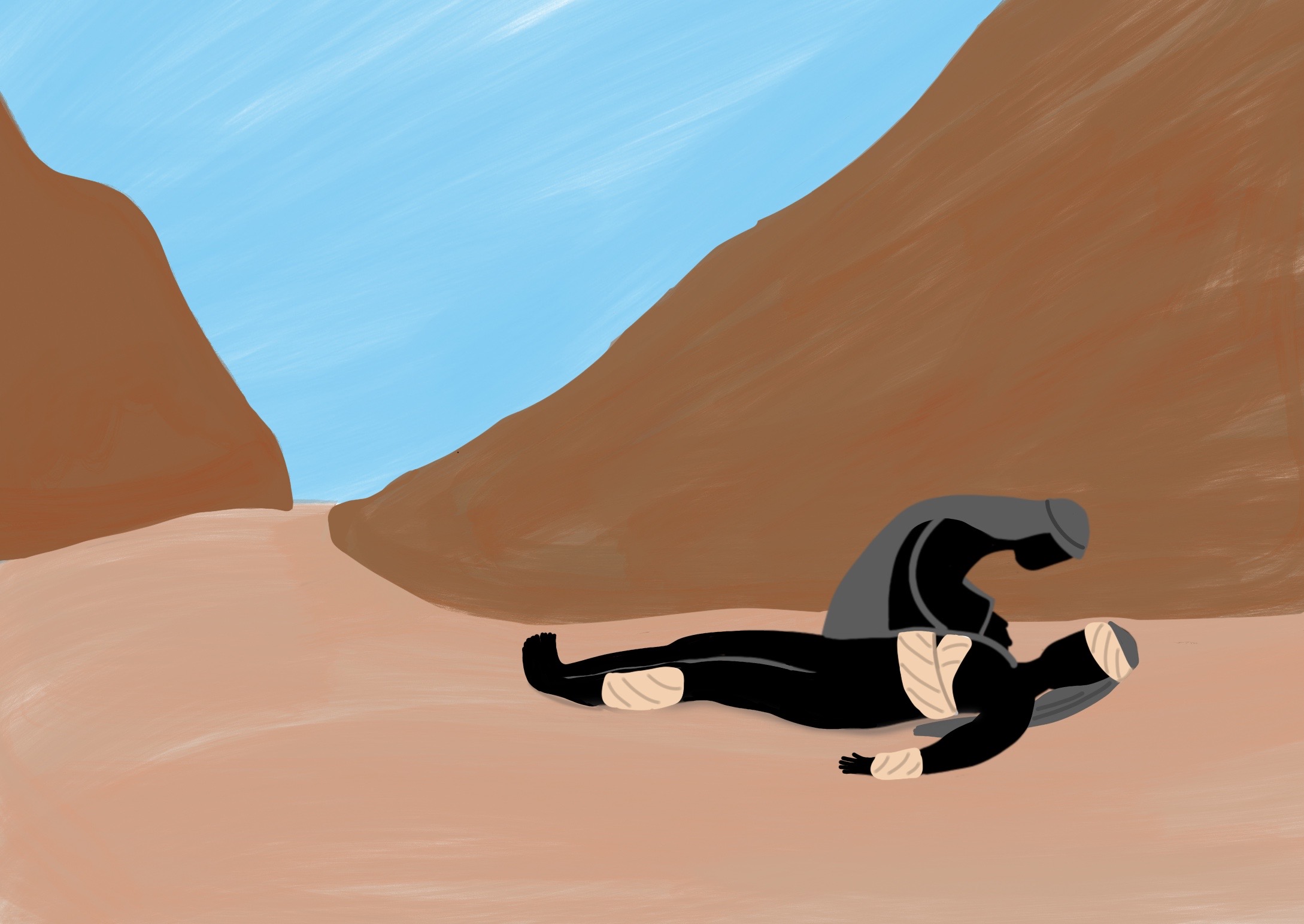 Following Jesus means following His example
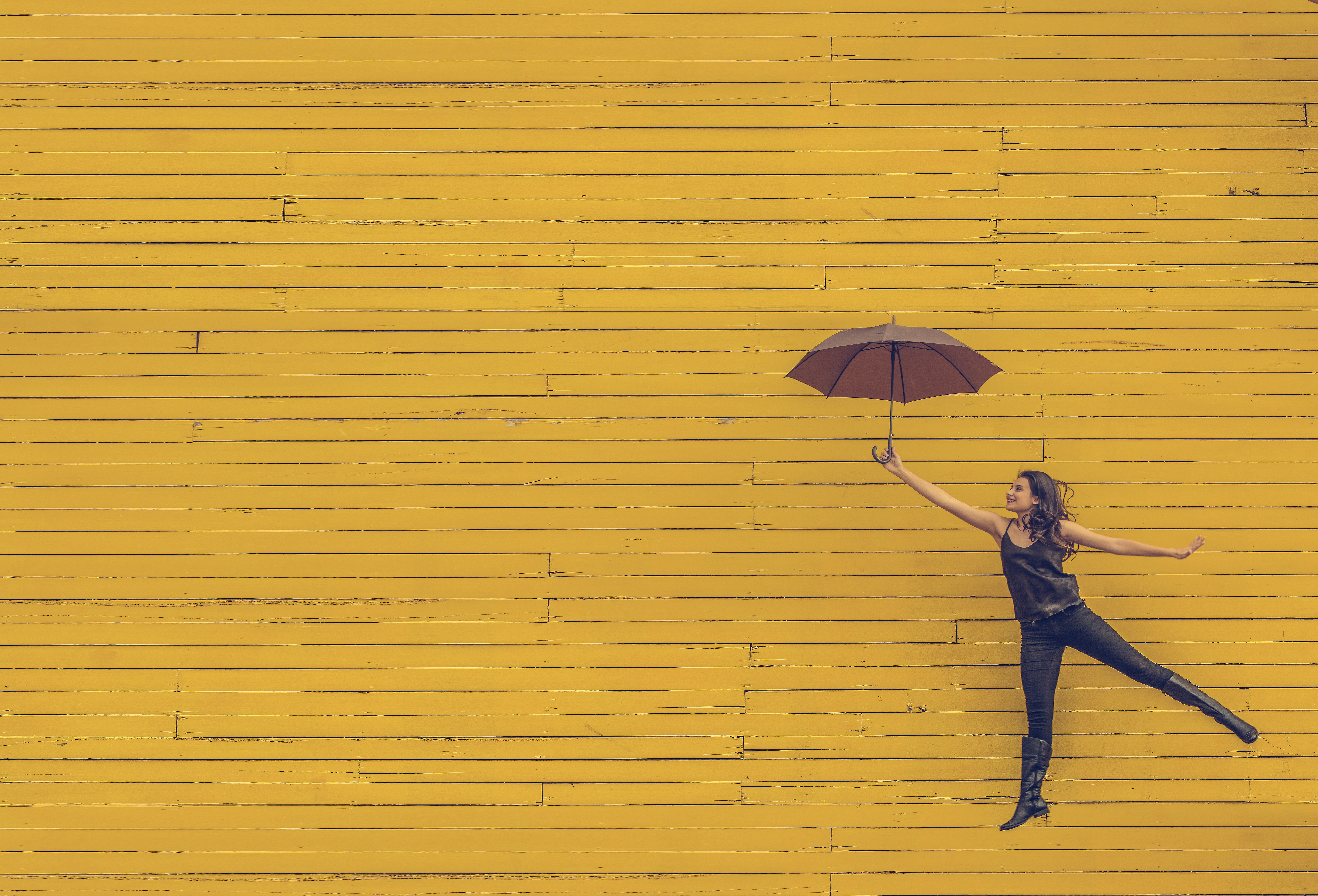 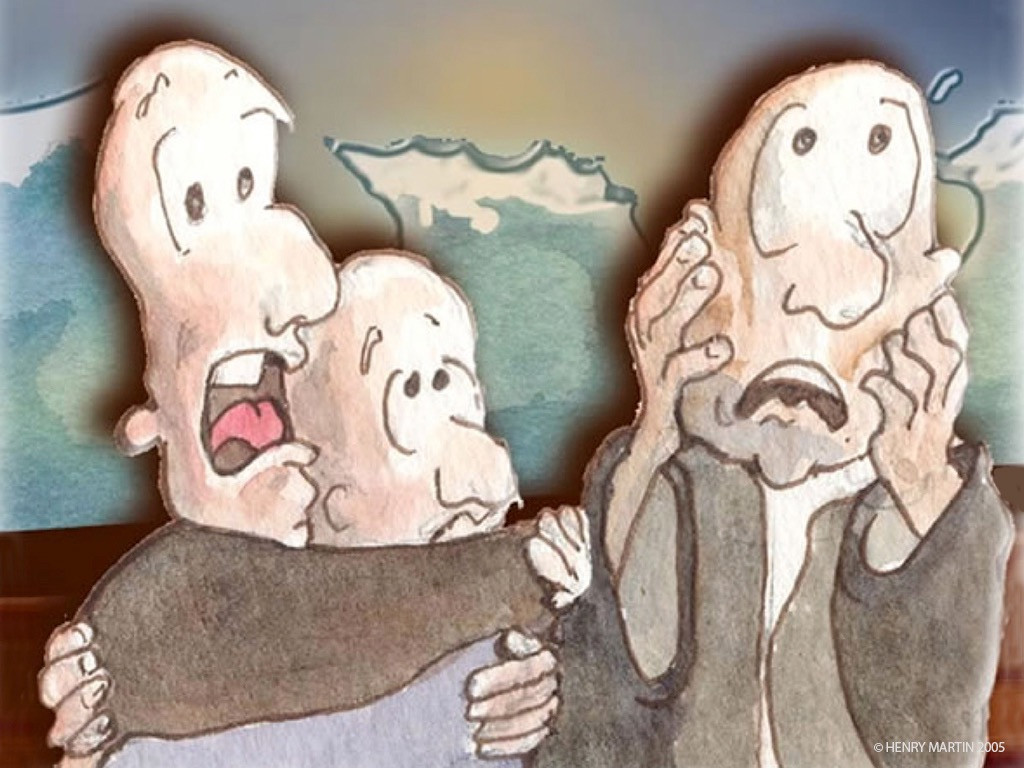 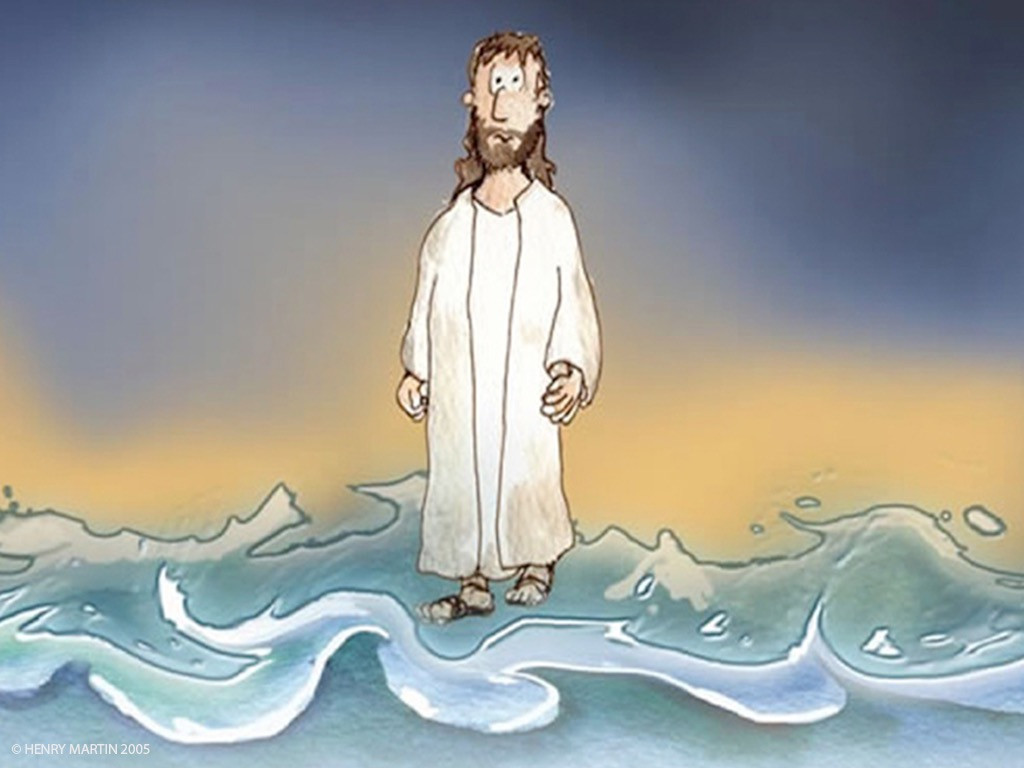 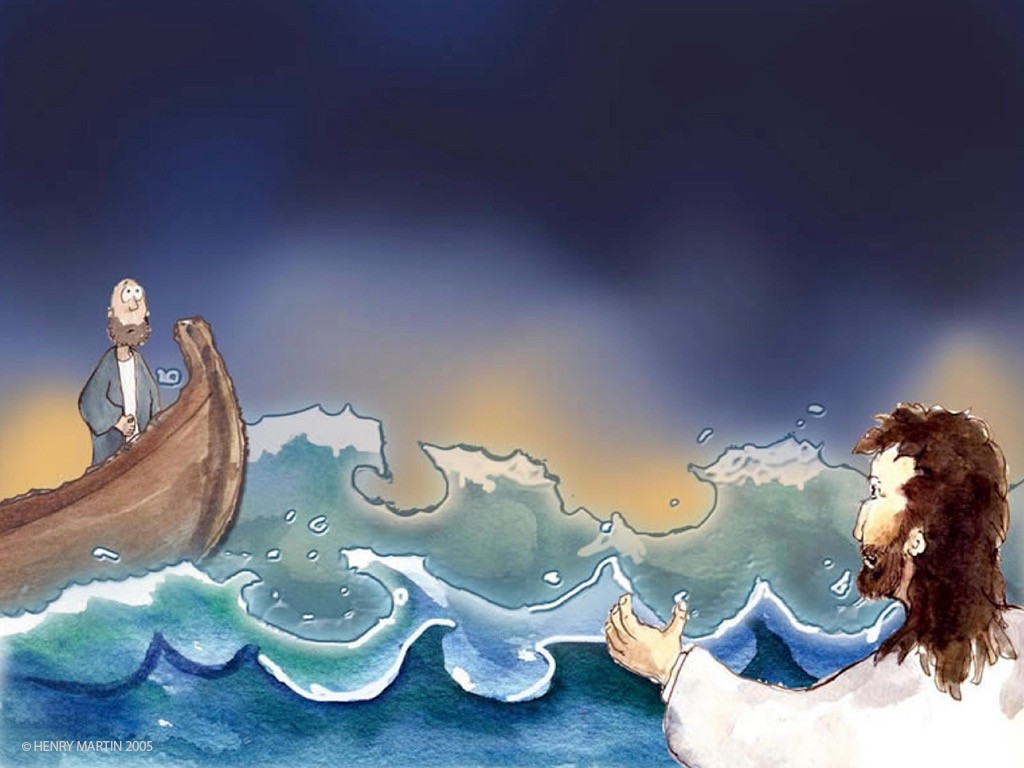 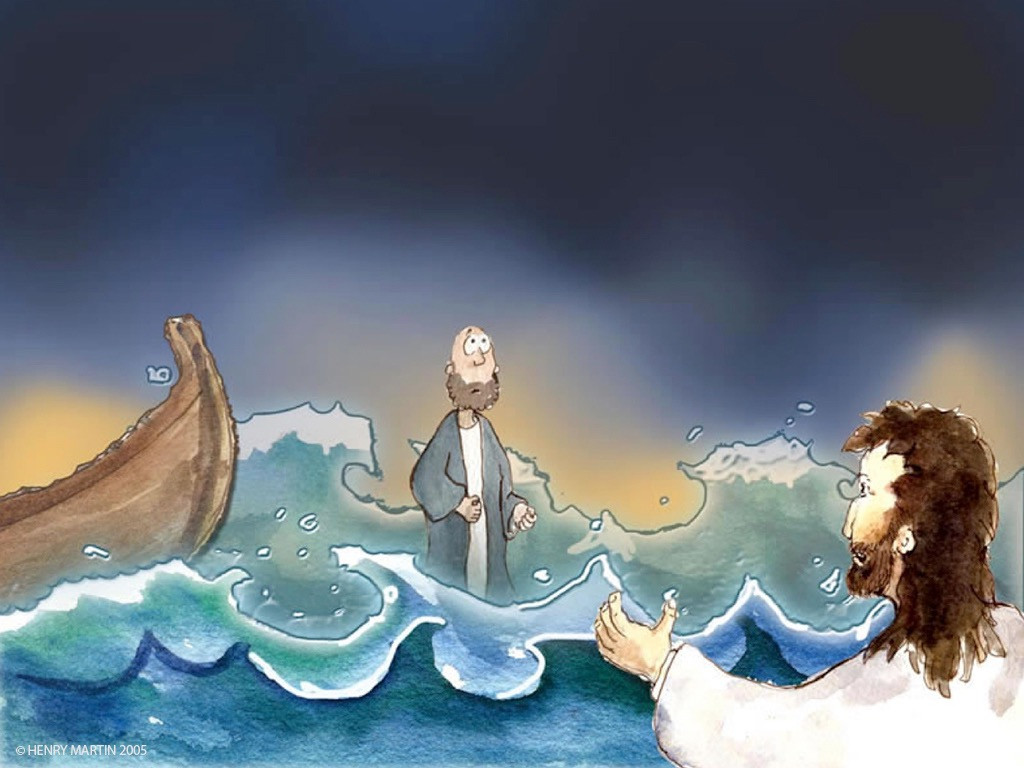 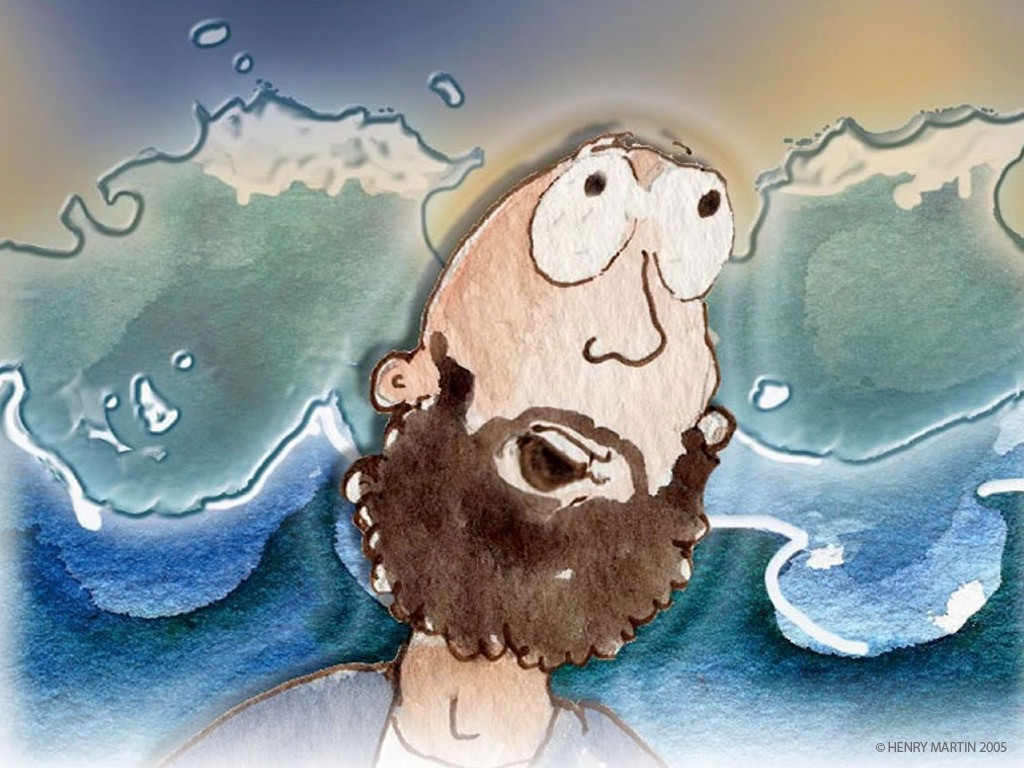 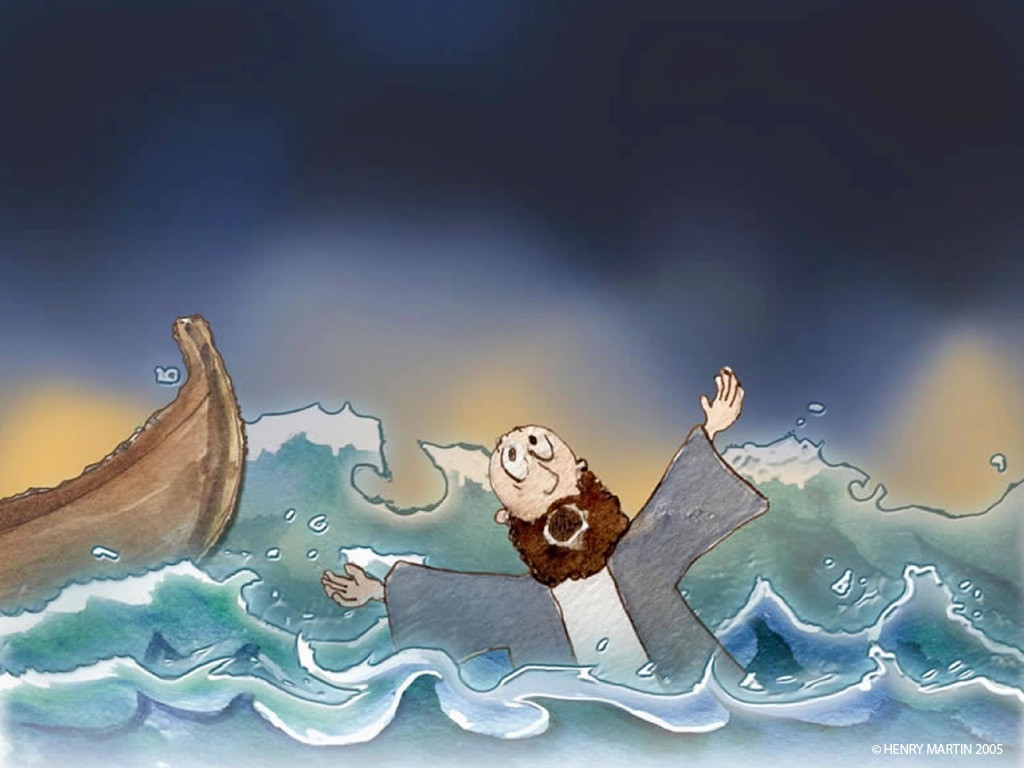 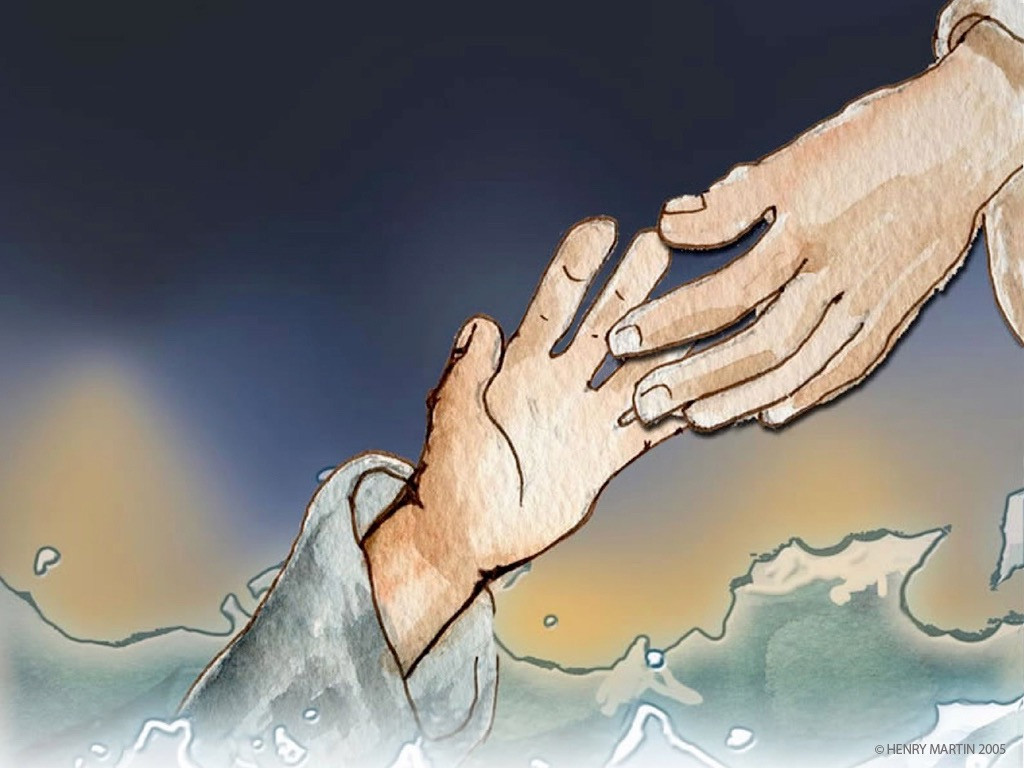 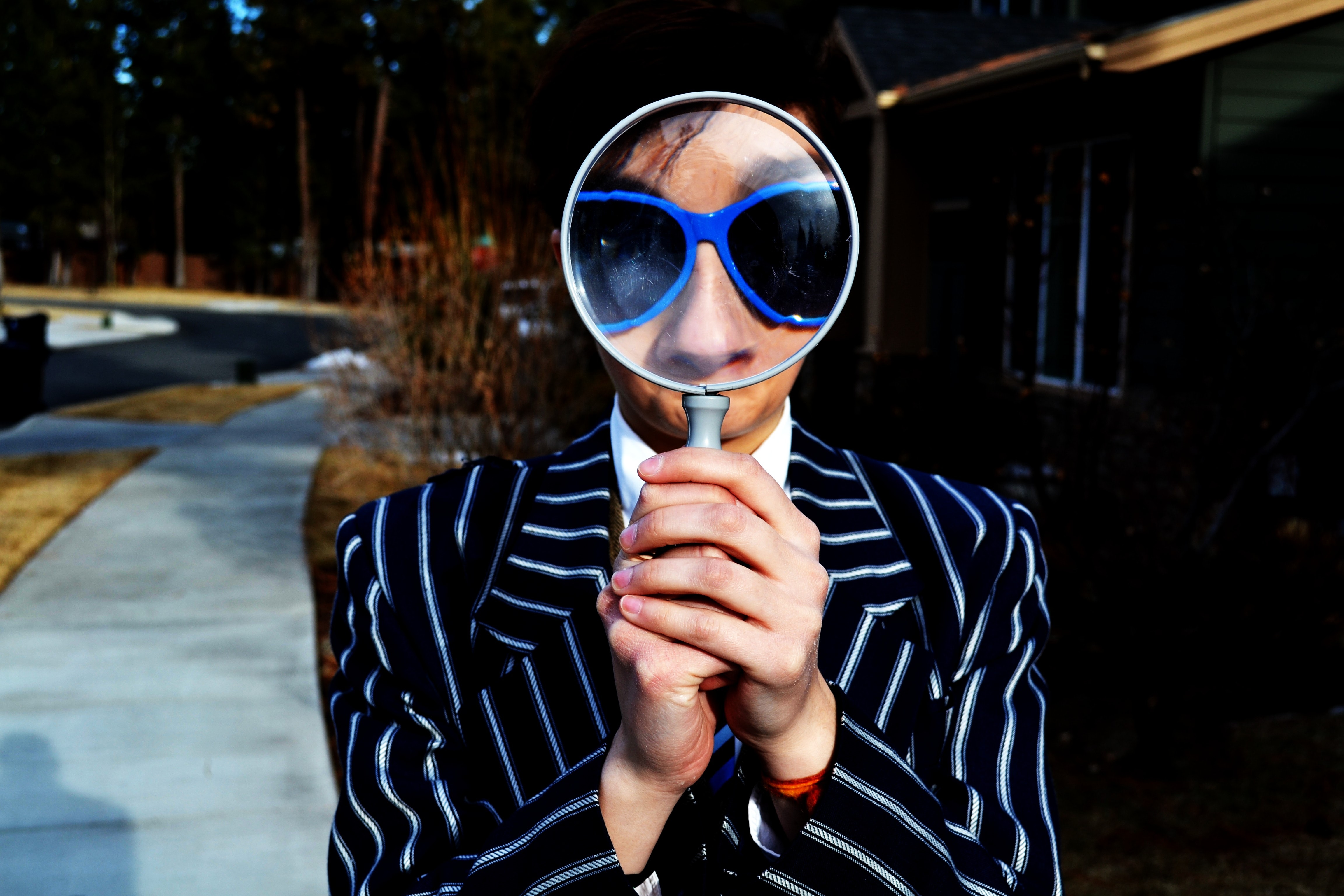 Nothing is impossible for Jesus
Jesus helps us to live God’s way
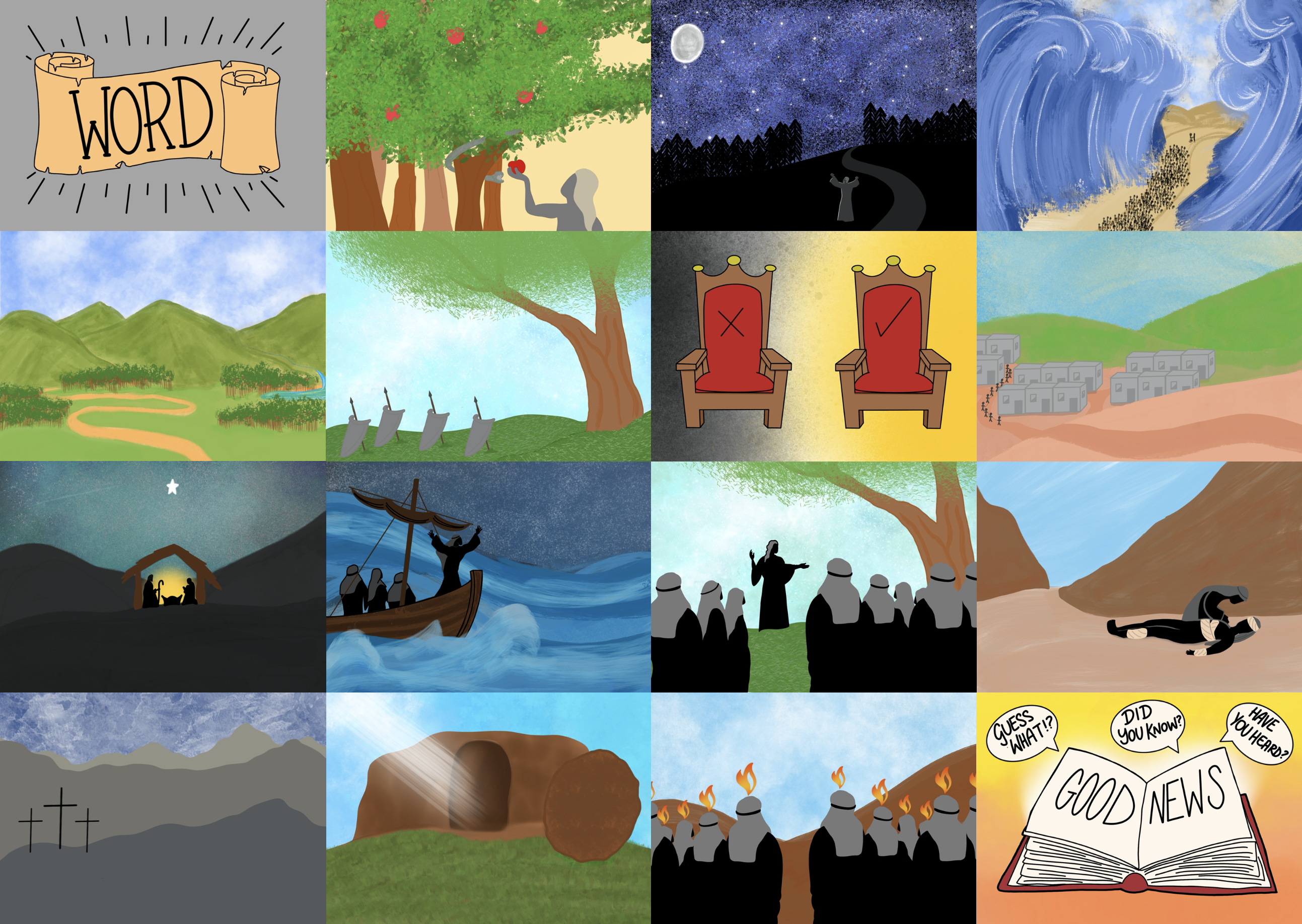 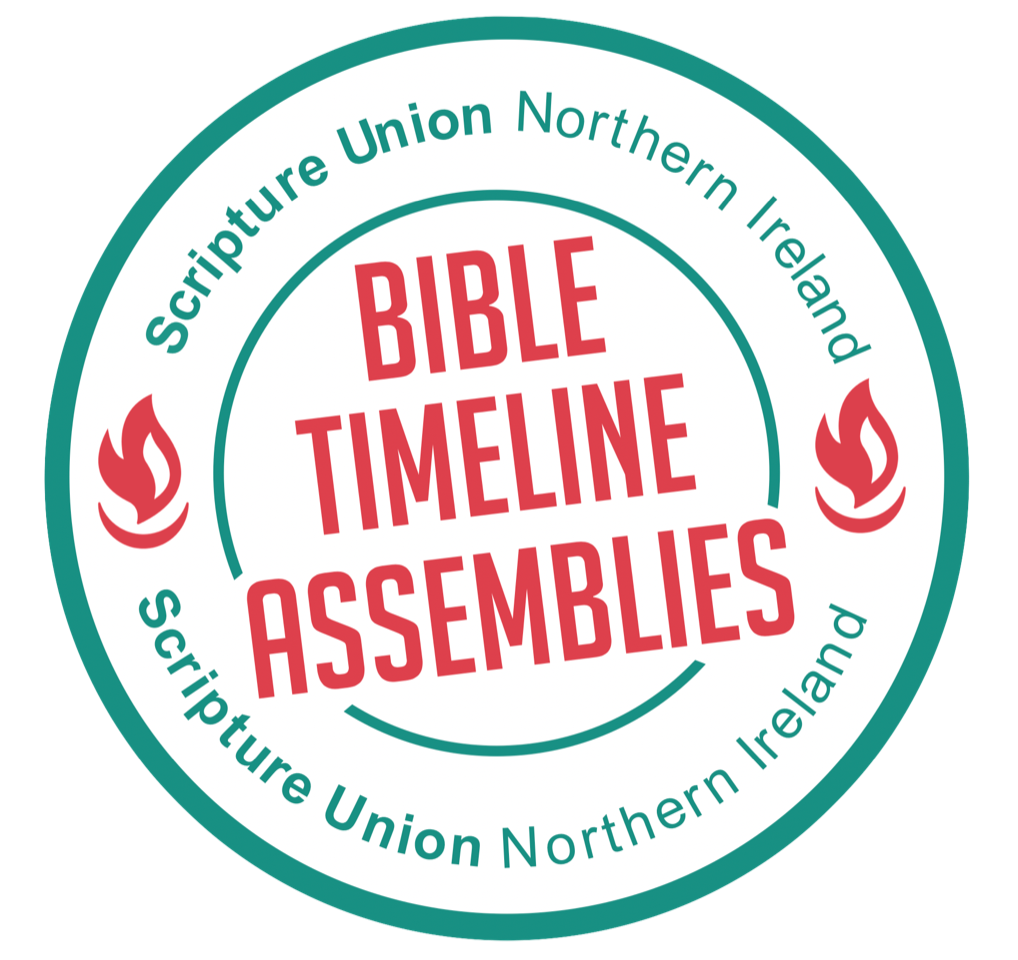 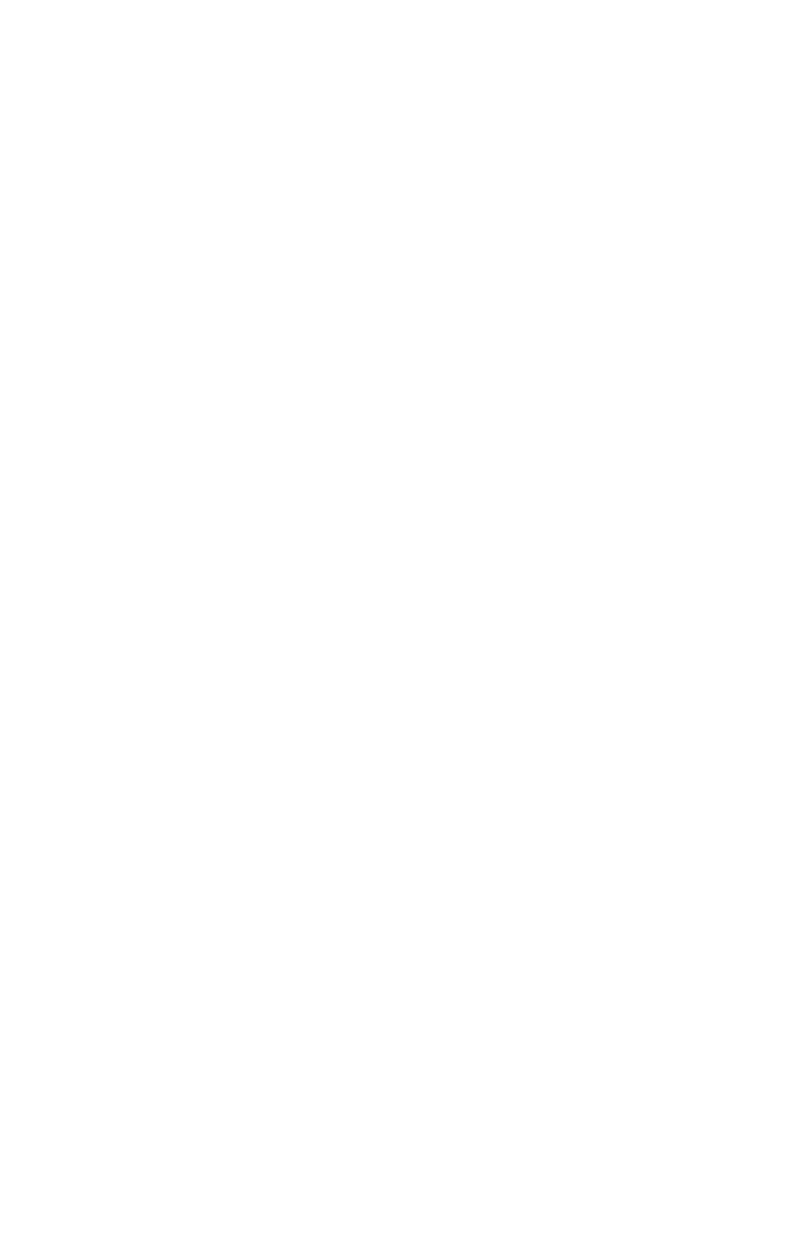